Berufsbildungspersonalin Betrieb und BerufsschuleDas Herz der Dualen Berufsausbildung
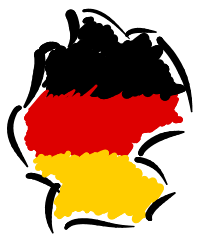 Berufsbildung 
“made in Germany”
[Speaker Notes: Message 

Presentation is to provide insights into why VET personnel is important for German VET, and hence, a success factor for any VET cooperation

Die hier bereitgestellten Präsentationen bieten einen Überblick zum Thema. Sie sind konzipiert für Interessenten aus dem Ausland, so dass die Komplexität des Systems bewusst reduziert dargestellt wird. Sie dienen als Einführung in das Thema und sollen Interesse zur Vertiefung wecken. Die Präsentationen sollen von Mittlern, die keine Experten sind, präsentierbar sein.

Aus Darstellungsgründen wird in Einzelfällen bei der Bezeichnung von Personen lediglich die männliche Form genannt. In diesen Fällen ist damit auch die weibliche Form gemeint.]
Inhalt
Wer arbeitet in der dualen Berufsausbildung?
Aufgaben im Berufsbildungssystem
Lernort Betrieb – Fokus: Ausbildungspersonal 
Lernort Berufsschule – Fokus: Lehrpersonal
Zusammenfassung
Weitere Informationen
I. Wer arbeitet in der dualen Berufsausbildung?
Staatliches Bildungswesen
Arbeitswelt
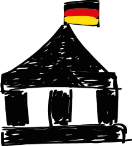 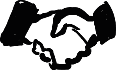 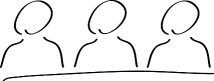 Sozialpartner, Staat und verfasste Wirtschaft
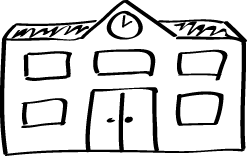 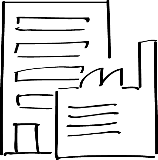 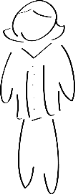 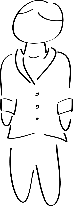 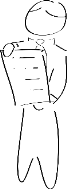 Schulaufsicht SchulleitungAdministration
Geschäftsführung,Ausbildungsleitung
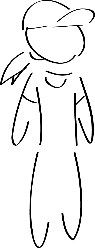 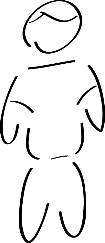 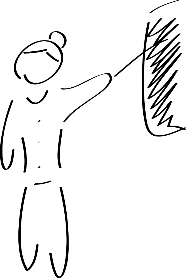 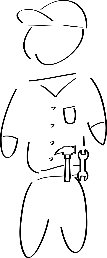 Azubis/Schüler
Ausbildungs-personal am Arbeitsplatz
LehrpersonalBerufsschule
Berufsbildungspersonal tätig u.a. in Ausbildung, Management und Koordination 
Duale Welten  =  „duales“ Personal
Gemeinsames Ziel: Qualifizierung von Auszubildenden/Schülern
[Speaker Notes: Botschaft
Viele verschiedene Personen sind auf unterschiedlichen Ebenen der dualen BB aktiv

Zusätzlich Infos
Personal auf Ebenen der Steuerung, Organisation und Umsetzung von Berufsbildung
Es gibt weitere Personengruppen, die in der Berufsbildung aktiv sind (z.B. Sozialpädagogen an Berufsschulen)
Vertreter des Staates umfasst auch Personal, die in der BB-Forschung aktiv sind
Insbesondere in Kleinstbetrieben befinden sich Unternehmensleitung und Ausbildungspersonal in der Hand einer Person (Bsp: Meister)
Vertretung Staat umfasst neben Personal der Bundesregierung auch Personal der Regierungen auf Ebene der Kommunen und Bundesländer]
II. Aufgaben des Personals im Berufsbildungssystem
Aufgabe: Prüfen und zertifizieren
Aufgabe: Berufsausbildung organisieren, umsetzen, unterstützen
Aufgabe: Standards entwickeln
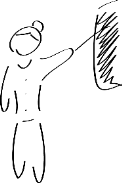 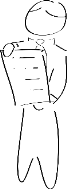 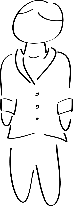 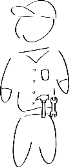 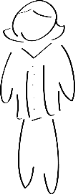 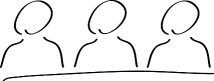 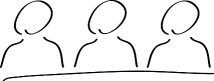 Vertreter:
Arbeitgeber
Arbeitnehmer
Staat
Kammern
Vertreter:
Arbeitgeber
Arbeitnehmer
Berufsschule
Organisiert durch
Kammern
Ausbildungspersonal im Betrieb
Unternehmens-/Ausbildungsleitung
Ausbildungsberater/innen
Personal in der überbetrieblichen Ausbildung
Berufseinstiegsbegleitung
Etc.
Berufsschullehrkräfte
Schulmanagement
Etc.
Personal wirkt an allen „Schaltstellen“ der Berufsbildung 
Personal wird von Staat und Wirtschaft unterstützt / finanziert
Zentrale Rolle des ausbildenden und lehrenden Personals
[Speaker Notes: Botschaft
Berufsbildungspersonal erfüllt zentrale Aufgaben im gesamten Berufsbildungssystem

Zusätzliche Infos:
Ausbildung/Lehrpersonal an den Lernorten Betrieb und Berufsschule besonders wichtig
Staat bei Rahmen/Standards umfasst insbesondere zuständige Bundesressorts, BIBB, KMK, Bundesländer
Beispiel bei „Prüfen und Zertifizieren“ ist betriebliches Ausbildungspersonal sowie Lehrkräfte der Berufsschulen, die in Prüfungsausschüssen ehrenamtlich tätig sind]
II. Aufgaben des Personals im Berufsbildungssystem
Fokus: Berufsausbildung organisieren, umsetzen, unterstützen
Lernort Betrieb
Lernort Berufsschule
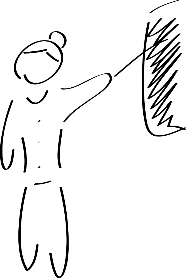 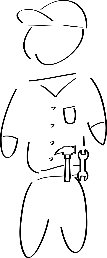 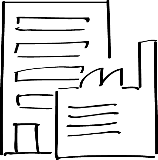 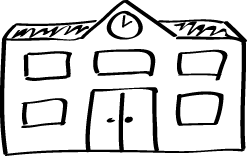 Ausbildungspersonal 
Ca. 650.000 bundesweit  bei zuständigen Stellenregistrierte Ausbildende (nach BBiG, AEVO)
Großteil nicht hauptberuflich, sondern in Nebenfunktion ausbildend 
Ausbildungspersonal/Auszubildende Verhältnis: 1/2
6 Mio. Ausbildende Fachkräfte (ohne Zertifikat oder mit Zertifikat aber nicht bei Kammer registriert)
Lehrkräfte
Ca. 42.000 Vollzeitstellen (2014)
Lehrkräfte für Fachtheorie und Allgemeinbildung
Lehrkräfte für Fachpraxis
Lehrkräfte/Lernende Verhältnis : 1/35 (2014)
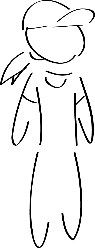 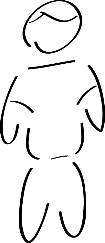 Aufgabenteilung: in Betrieb und Berufsschule unterschiedliches Personal aktiv
Fokus der Präsentation: „staatlich anerkanntes Ausbildungspersonal“ und Berufsschullehrkräfte („Lehrkräfte für Fachtheorie und Allgemeinbildung“)
[Speaker Notes: Botschaften

Berufsausbildung an beiden Lernorten wird von zahlreichen Personen umgesetzt
Reflektiert auch die  starke „Ausbildungskultur“ in Deutschland 

Zusätzliche Infos:

Registrierung von Ausbildungspersonal bei zuständiger Stelle, in der Regel Kammer
Dritter Lernort überbetriebliche Ausbildung nicht abgebildet, aber durchaus wichtig
Ausbildende Fachkräfte arbeiten im Betrieb und übernehmen nebenher Ausbildungsaufgaben
AusbildungsberaterInnen bei Kammern: 1900 (2011)
Ausbilder Eignungsprüfung (Industrie und Handel und weitere) sowie Meisterprüfung (Handwerk) berechtigen zur Ausbildung im Betrieb. Meisterprüfung hingegen umfasst wesentlich mehr (Aufstiegsfortbildung – Unternehmensgründung, etc) 
Hauptberufliches Ausbildungspersonal übernimmt offiziell im Betrieb die Aufgabe in innerbetrieblichen Lehrwerkstätten in Vollzeit auszubilden.
„Vollzeitlehrkräfte“ umfasst „volle Stellen“. Das heißt, die tatsächliche Anzahl der Lehrkräfte ist höher. Denn auch Teilzeitlehrkräfte werden dazugezählt (2 Teilzeitkräfte = 1 Vollzeitlehrkraft“). Die Zahl bezieht sich auf „Teilzeit-Berufsschulen“, beinhaltet damit nicht andere Formen von Berufsschulen (z.B. Berufsfachschulen)
Die Relation von Ausbildenden zu Auszubildenden variiert erheblich je nach Betriebsgröße. In Großbetrieben Relation größer. 
Lehrkräfte für Fachpraxis haben in der Regel ebenfalls eine Lehrbefähigung für Fachtheorie

Quellen:
https://datenreport.bibb.de/html/5782.htm
https://www.destatis.de/DE/Publikationen/Thematisch/BildungForschungKultur/BeruflicheBildung/BerufsbildungBlick0110019129004.pdf?__blob=publicationFile
https://www.kmk.org/fileadmin/Dateien/pdf/Statistik/Dokumentationen/Dok_209_SKL_2014.pdf]
II. Aufgaben des Personals im Berufsbildungssystem
Lehrkraft Fachtheorie u. Allg.bildungKernaufgaben Berufschulunterricht:

Organisiert Unterrricht auf Grundlage von Rahmenlehrplan
Vermittelt umfangreich Fachtheorie und Grundlagen der Fachpraxis
Vermittelt Allgemeinwissen
Vermittelt Personale Kompetenz
Offiziell anerkanntes AusbildungspersonalKernaufgaben in betrieblicher Ausbildung:
Erstellt betrieblichen Ausbildungsplan auf Grundlage von Ausbildungsstandard (Ausbildungsordnung)
Vermittelt umfangreich  berufliche Fähigkeiten sowie berufliches Wissen und Personale Kompetenz (Ver-haltensweisen, Teamfähigkeit, Eigenständigkeit, etc.)
Integriert Auszubildende in den Betrieb und begleitet sie für mögliche Übernahme (Rekrutierung)
Organisiert Ausbildungsprozess 
Unterstützt bei der Prüfungsvorbereitung und bindet Fachabteilung und Kollegen ein
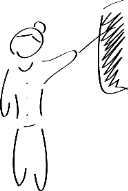 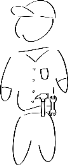 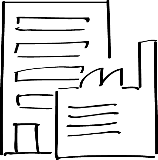 Dauer der Dualen Berufsausbildung: 2 – 3,5 Jahre
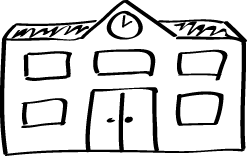 Unterschiedliche Aufgaben des Personals an Lernorten ergänzen sich im Rahmen der Lernortkoordination im dualen Berufsbildungssystem
[Speaker Notes: Botschaften

Berufsausbildung an beiden Lernorten wird von zahlreichen Personen umgesetzt
Fokus der Präsentation ab hier: (offiz.) anerkannte Ausbildungspersonal und Lehrkräfte für Fachtheorie und Allg.bildung


Zusätzliche Infos:

„Ausbildungspersonal“ generell umfasst: Ausbildende Fachkräfte, zertifizierte AusbilderInnen, MeisterInnen
“Lehrkräfte” umfasst: Lehrkräfte für Fachtheorie und Allgemeinbildung, Lehrkräfte für Fachpraxis
Lernortkoordination: Gesetze, Standards, Institutionen (Kammern, etc) ermöglichen eine inhaltlich zwischen den Lernorten abgestimmte duale Berufsausbildung
Beispiel für „Verhaltensweisen“ – Pünktlichkeit, Ordnung und Sauberkeit am Arbeitsplatz, Höflichkeit etc.Beispiel für Soft Skills: Teamfähigkeit
Ausbildungspersonal und Lehrkräfte übernehmen auch „Vorbildfunktion“
Definition Personale Kompetenz: Sozialkompetenz + Selbständigkeit (nach DQR)]
III. Lernort Betrieb – Fokus: Ausbildungspersonal
Wie man staatlich anerkannter Ausbilder wird – ein möglicher Weg
Weil ich ausbilde, entwickle ich mich weiter und erschließe mir so neue berufliche Perspektiven.
Ich bilde mich pädago-gisch fort, erwerbe die staatlich anerkannte Berechtigung zur Aus-bildung (AEVO) durch Prüfung bei einer zuständigen Stelle und bilde im Auftrag des Betriebs nun auch  offiziell nebenberuflich aus.
4
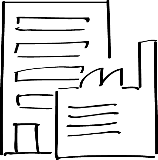 Ich übe meinen Beruf aus und gebe mein Wissen gerne an junge Menschen weiter.
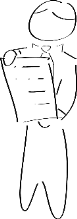 3
2
Ich erlerne einen Beruf.
1
Führungsaufgaben (z.B. Ausbildungsleitung)
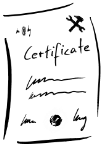 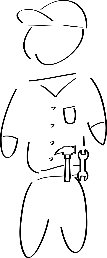 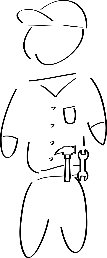 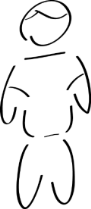 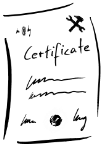 Fortbildung und Prüfung
Ausbildungstätigkeit
Hauptberufliche Ausbildungstätigkeit
Duale BB(2-3,5 Jahre)
Arbeit im Betrieb (inkl. informeller Ausbildungsaufgaben)
Fortbildungsmöglichkeiten
Ausbildungspersonal kombiniert berufliche Fachlichkeit mit pädagogischer Qualifikation 
Qualifikation wird meist berufsbegleitend erworben (Fortbildung: Dauer mehrere Wochen)
Betriebliches Interesse an Ausbildungspersonal entscheidend
[Speaker Notes: Botschaft: 
Qualifikation wird parallel und integriert zum Arbeitsprozess erworben (Fortbildung) und fokussiert primär auf allgemeine pädagogische Kompetenzen

Zusätzliche Infos: 
Die Berechtigung zur Ausbildung (AEVO) wird durch eine staatlich anerkannte Prüfung erworben
Der aufgezeichnete Werdegang ist einer von vielen Möglichkeiten. Dies ist kein automatischer „Aufstieg“. Er hängt signifikant von den Bedingungen und Anforderungen des Betriebs ab. Die Qualifikationen sind demgegenüber nachrangig.
Eine Ausbildungstätigkeit als betrieblicher Ausbilder wird in der Regel nicht extra durch den Betrieb vergütet
Ausbildungsberechtigung durch Prüfung auf Grundlage von Standard (AEVO/Meister)
Es existieren oberhalb der AEVO auch Aufstiegsfortbildungen auf Bachelor-Niveau (Berufspädagoge / Aus- und Weiterbildungspädagoge )

Welche gesetzlich geregelten Abschlüsse gibt es?
Ausbilder/in gemäß AEVO bzw. Meister/in 
Aus- und Weiterbildungspädagoge 
Berufspädagoge
Warum ist qualifiziertes Ausbildungspersonal wichtig?
Auszubildende erhalten bessere betriebliche Ausbildung, lernen die Welt der Arbeit besser kennen
Betriebe entwickeln Fachkräfte, die optimal passen
Staat hat Einfluss auf Qualität betrieblicher Ausbildung
Ausbildungspersonal  hat bessere berufliche Aufstiegschancen und Zugang zur Hochschulbildung
Wer qualifiziert Ausbildungspersonal?
Betriebe setzen Fachkräfte in der Ausbildung ein
Kammern bilden fort und prüfen
Hochschulen bieten Aufstiegsfortbildungen an]
III. Lernort Betrieb – Ausbildungspersonal
Kernaufgaben – ein Beispiel
Ich arbeite als KFZ Mechatroniker in einem Automobilbetrieb und bringe jungen Menschen meinen Beruf bei.
Der Azubi lernt von mir, wie der Betrieb funktioniert. Er wird von mir ins Team integriert und sozialisiert.
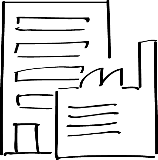 2
1
Zertifizierte Ausbilder/in
Ich erkläre dem Azubi z.B, wie ein Auto funktioniert, und zeige, wie man es repariert.
Ich bin im Austausch mit meinem Vorgesetzten, den Eltern, Kammern, Berufsschule und Arbeitsagentur.
3
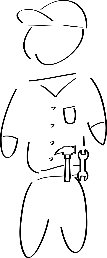 6
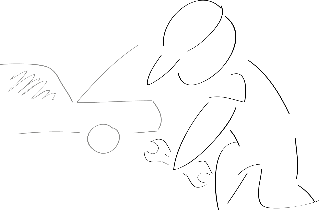 Ich lasse erfahrene Azubis immer eigenständiger Autos reparieren und unterstütze sie dabei.
Ich plane und entwickle die  Ausbildung selbstständig, auf Grundlage des berufs-spezifischen Standards.
5
4
Betriebliches Ausbildungspersonal sind vorrangig Fachkräfte, die ausbilden (meist in Teilzeit)
Ausbildungsaufgaben richten sich stark nach Anforderungen des Betriebs
Aufgaben gehen in der Regel weit über reine Ausbildungstätigkeit und Anleitung in der Arbeit hinaus
[Speaker Notes: Botschaft
- Ausbilder haben fachliche und pädagogische Aufgaben im Betrieb

Zusätzliche Infos:
Here focus on two common types of TVET personnel, workplace trainer and VET teacher
Betrieb spielt wichtige Rolle als Bildungseinrichtung 

Infos: 

Was leistet (Teilzeit)-Ausbildungspersonal?
Beruf ausüben (Hauptaufgabe)
Berufspraxis und angewandte Berufstheorie vermitteln
Auszubildende in betriebliche Abläufe integrieren (sozialisieren)
Ausbildung planen und weiterentwickeln
Austausch mit Betriebsleitung, Eltern, Kammern, Berufsschule, , Betriebsrat, Arbeitsagentur]
III. Lernort Betrieb – Ausbildungspersonal
Warum wichtig für Unternehmen?
Damit mein Betrieb im dualen System ausbilden darf, muss  er offiziell als Ausbildungsbetrieb anerkannt sein. Ein Kriterium: staatlich anerkanntes Ausbildungspersonal (BBiG).
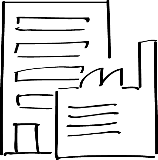 Mein Betrieb bildet aus, weil ich so kompetente Mitarbeiter finde und halte - Kernfaktor für Erfolg.
2
1
Unternehmer/in
Mein Betrieb bildet im dualen System aus. Mitarbeiter, haben bessere Chancen sich beruflich weiter zu entwickeln.
Meine Facharbeiter bilden bereits informell andere Mitarbeiter fort, müssen aber noch besser für Ausbildung qualifiziert werden.
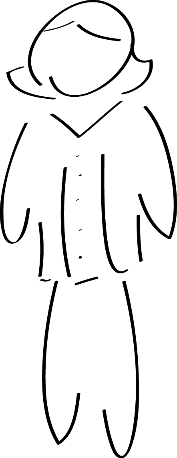 3
5
Ich ermögliche, dass meine Fachkräfte sich weiterbilden und von der Kammer prüfen lassen, um Ausbilder zu werden
4
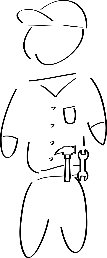 Staatlich anerkanntes Ausbildungspersonal ist für Unternehmen wichtig:
Unternehmen will neue Fachkräfte gewinnen und sichern
Fachkräfte durch zusätzliche Kompetenzen stärken (pädagogisch), Anreize schaffen
im Dualen Berufsbildungssystem ausbilden dürfen
[Speaker Notes: Botschaft: 
Unternehmen fördern Ausbildungspersonal, wenn Sie selbst ausbilden wollen

Zusätzliche Infos:

Staat hat auch Interesse an Ausbildungspersonal – Förderung durch Standards, etc.
Um im dualen System ausbilden zu können, muss Betireb als “Ausbildungsbetrieb” durch Kammer anerkannt sein
Qualifizierte Mitarbeiter sind der Kernfaktor für Einsparung von Rekrutierungskosten
Unternehmen hält sich selbst “fit” durch die Fortbildung der Mitarbeiter zu Ausbildungspersonal
Die Ausbildertätigkeit hat Berufliche Aufstiegsmöglichkeiten im Betrieb nicht als zwingende Konsequenz]
III. Lernort Betrieb – Ausbildungspersonal
Vorteile für alle Beteiligten
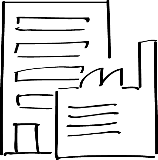 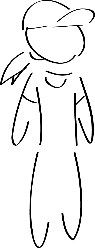 Auszubildende
erhalten fundierte betriebliche Ausbildung und lernen Welt der Arbeit kennen
Facharbeiter/Ausbildungspersonal
hat bessere berufliche Aufstiegschancen
hat Zugang zu Fortbildungsmöglichkeiten (Meister, Anpassungs- und Aufstiegsfortbildungen, Hochschulbildung)
Betriebe
gewinnen und sichern Fachkräfte, die gut ins Unternehmen passen
können Rolle als Bildungseinrichtung im Dualen Berufsbildungssystem besser umsetzen 
Staat
Qualität und bildungspolitische Rolle der betrieblichen Ausbildung sind gestärkt
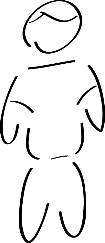 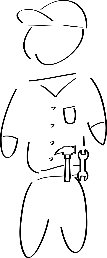 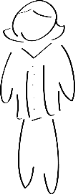 7
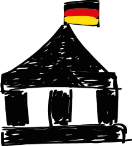 IV. Lernort Berufsschule – Fokus: Lehrpersonal
Wie man Lehrkraft für Fachtheorie und Allgemeinbildung wird – ein möglicher Weg
Nach dem Studium erwerbe ich an einer Berufs-schule Lehrpraxis und berufs-begleitend die dafür nötige pädagogische Theorie.
Ich studiere an der Hoch-schule Berufspädagogik. Zudem spezialisiere ich mich z.B. auf die Fächer Kfz-Technik und Geschichte.
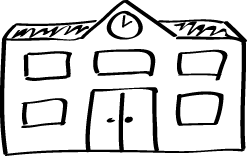 Nach Abschluss der Prüfung kann ich eine Stelle als Lehrkraft antreten.
3
4
1
2
Ich mache mein Abitur
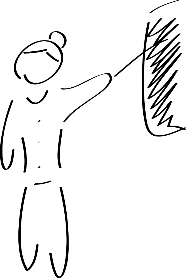 1
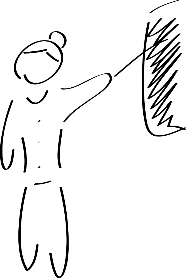 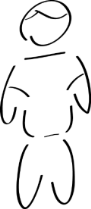 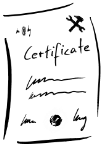 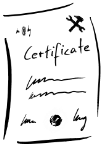 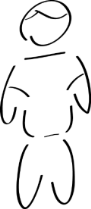 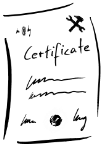 4
Praxisphase (Referendariat)Berufsschule (1-2 Jahre)
Arbeit in der Berufsschule
Studium Bachelor + Master inkl. Praxisphasen in der Berufsschule (ca. 5 Jahre)
Hochschul-zugangs- berechtigung
Fortbildung am pädagog. Landesinstitut
Fortbildungen
Berufsschullehrkraft wird, wer sich Theorie und Praxis der Berufspädagogik sowie eine berufliche und eine allgemeinbildende Fachrichtung aneignet
Masterabschluss nötig, um an Berufsschule zu lehren
Staat investiert umfangreich in Qualifizierung der Berufsschullehrkräfte
[Speaker Notes: Botschaft:  in Qualifikation von Berufsschullehrkräften wird intensiv investiert (insb. Fachtheorie und Pädagogik) – weltweit einzigartig

Zusätzliche Infos.
Quer- und Seiteneinstieg vermehrt möglich
Referendariat = Berufseingangsphase

Welche Abschlüsse gibt es?

Master bzw. Staatsexamen Lehramt (1. Staatsexamen nach Studienphase, 2. Staatsexamen nach Praxisphase)

Wer entwickelt Lehrkräfte?
Universitäten und Wirtschaft (Berufspädagogik, zwei  Lehrfächer)
Praxisphase 6 Monate in der Berufsschule (inkl. Fortbildung an Akademien für Weiterbildung)

Praxisphasen während BA und Master = Plichtpraktikum in Berufsschule (1 Woche) und Praxissemester 
http://www.kmk.org/fileadmin/Dateien/pdf/PresseUndAktuelles/Beschluesse_Veroeffentlichungen/allg_Schulwesen/071025-ausbildung-lehrer-sek2.pdf]
IV. Lernort Berufsschule - Lehrpersonal
Kernaufgaben – ein Beispiel
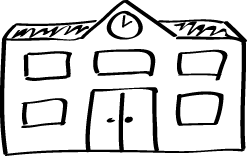 Ich lehre an der Berufsschule, z.B. Kfz-Technik und Geschichte.
1
In der Kfz-Technik bringe ich Auszubildenden für Berufspraxis relevantes Fachwissen bei: z.B. wie ein Motor aufgebaut ist und wie er funktioniert.
2
Lehrkraft für Fachtheorie und Allgemeinbildung
Ich bin im Austausch mit Berufsschulleitung, Ausbildungs-personal im Betrieb, Eltern, Kammer und Arbeitsagentur.
6
Ich schaffe Praxisgrundlagen. Auszubildende lernen, wie man Teile fertigt, sie montiert und was dabei zu beachten ist.
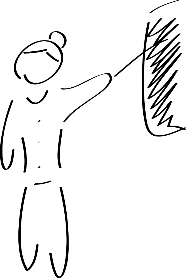 3
Den Unterricht plane und evaluiere ich  selbständig. Dabei orientiere ich mich am staatlichen Rahmenlehrplan.
5
Ich vermittle den Schülern “soft skills” und bin für Jugendliche auch Ansprechpartner für soziale Belange.
4
Lehrkräfte vermitteln Fachtheorie, Grundlagen der Fachpraxis sowie Allgemeinbildung
Aufgaben gehen über reine Lehrtätigkeit hinaus
Grundlage für die Tätigkeit ist der staatliche Bildungsauftrag
[Speaker Notes: Botschaft: zahlreiche fachliche und pädagogische Aufgaben der Berufsschullehrer – für berufliche Bildung Schwerpunkt auf Fachtheorie

Zusätzliche Infos:
Bei der Vermittlung von fachpraktischen Grundlagen wird häufig mit Lehrkräften für die Fachpraxis zusammengearbeitet. Dies sind in der Regel berufserfahrene Quereinsteiger
Beispiel für Austausch von Lehrkräften mit Betrieben: “Kann z.B. ein Azubi dem Unterricht nicht folgen, versuche ich das Problem gemeinsam mit dem ausbildenden Betrieb zu lösen.”



Was leisten Lehrkräfte?
Schülern Fachtheorie, Grundlagen Fachpraxis und Allgemeinwissen vermitteln 
Lehre planen, durchführen, bewerten und weiterentwickeln
Austausch mit Betrieb, Eltern, Kammern]
IV. Lernort Berufsschule - Lehrpersonal
Warum wichtig für den Staat
Um diese wirtschaftlichen und gesell-schaftlichen Ziele zu erfüllen, soll Berufs-bildung zur “Ausübung eines Berufes und zur Mitgestaltung der Arbeitswelt und Gesellschaft in sozialer, ökonomischer und ökologischer Verantwortung befähigen.“ 	(Quelle: KMK)
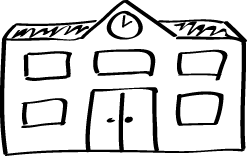 Wir wollen junge Menschen beruflich handlungsfähig machen und sie in die Gesellschaft integrieren. Wir benötigen gute Fachkräfte für eine starke Volkswirtschaft.
2
1
Dafür stellen wir den Lernort Berufsschule samt qualifizierter Lehrkräfte bereit. An der Berufsschule wird zum Zweck des Erwerbs beruflicher Handlungskompetenz insbesondere Fachtheorie und Allgemeinbildung vermittelt.
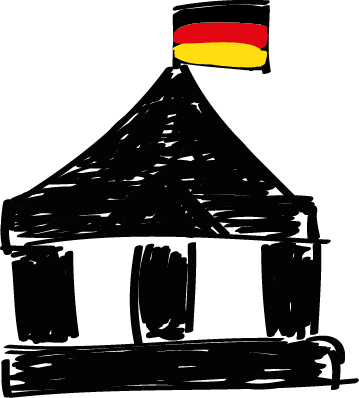 Das dafür nötige Lehrpersonal qualifizieren wir an der Hochschule und beschäftigen es an der Berufs-schule im öffentlichen Dienst.
4
4
3
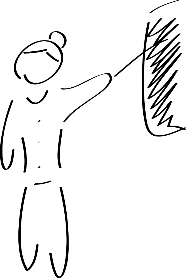 Lehrkräfte für Fachtheorie und Allgemeinbildung sind wichtig:
Vermitteln jungen Menschen solide fachliche Grundlagen und Allgemeinbildung
Setzen damit an der Berufsschule bildungspolitische Ziele um
[Speaker Notes: Botschaft: 
- Staat investiert massiv in Berufsbildungspersonal (am Lernort Berufsschule)

Zusätzliche Infos:
In Deutschland Lehrkraft ein relativ attraktiver Beruf (Gehalt, Anstellungsverhältnis)
Quelle des Zitats: Rahmenvereinbarung über die Berufsschule (Beschluss der Kultusministerkonferenz vom 12.03.2015)]
IV. Lernort Berufsschule - Lehrkraft für Fachtheorie und Allgemeinbildung
Vorteile für alle Beteiligten
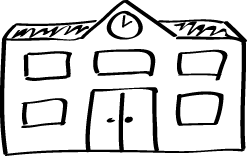 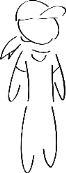 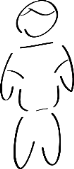 Schüler 
erwerben betriebsübergreifende formal anerkannte berufliche Kompetenzen (Fachtheorie, Grundlagen Fachpraxis)
erhalten Allgemeinbildung, erwerben Grundlagen für Weiterbildung 
Betriebe
erhalten Auszubildende, die auch über weitergehende fachtheoretische Kenntnisse  und Allgemeinbildung verfügen
Staat / Berufsschule
Erfüllt staatlichen Bildungsauftrag mit umfassend hochschulisch qualifiziertem  Lehrpersonal
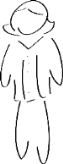 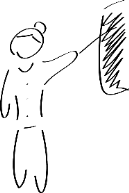 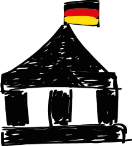 [Speaker Notes: Was leisten Lehrkräfte?
Schülern Fachtheorie, Grundlagen Fachpraxis und Allgemeinwissen vermitteln 
Lehre planen, durchführen, bewerten und weiterentwickeln
Austausch mit Betrieb, Eltern, Kammern]
V. Zusammenfassung
Leistungen von Berufsbildungspersonal in Betrieb und Berufsschule
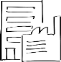 Berufsbildungspersonal
Vermittelt Berufstheorie, Berufspraxis und Allgemeinbildung sowie Werte und Verhaltensweisen
Übernimmt vielfältige Aufgaben, innerhalb und jenseits der Ausbildung (Sozialisation, Betreuung, Abstimmung, Förderung, Verwaltung, Motivation) 
Ausbilder und Lehrkräfte ergänzen sich in der beruflichen Ausbildung.
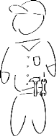 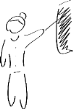 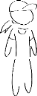 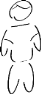 Berufsbildungspersonal in Betrieb und Berufsschule erfüllt zentrale Aufgaben in der Dualen Ausbildung
Leistungen entsprechen den Anforderungen und Zielen dieser beiden Lernorte, daher: Berufsbildungspersonal an beiden Lernorten („dual“)
[Speaker Notes: Messages
Fokus der Präsentation aus Personal in Ausbildung, Lehre, Betreuung

Zusätzliche Infos:

- Beispiel für Ergänzung Ausbilder und Lehrkräfte: Betrieblicher Ausbilder bildet Azubis zu Konstruktionsmechanikern aus, Berufsschullehrkraft vermittelt Grundlagen Metalltechnik.]
V. Zusammenfassung
Professionalisierung - duale Qualifikationen
„Duale“ Qualifikationen für Berufsbildungspersonal 
stärken das Personal bei Erfüllung berufsbildender Aufgaben
helfen, die Qualität der Lehre in Betrieb und Berufsschule zu sichern
stärken Anerkennung des Berufsbildungspersonals in der Gesellschaft
Qualifikationen
kombinieren Theorie und Praxis
sind rechtlich verankert 
werden von Staat und Wirtschaft gefördert
zielen auf berufsbildende Tätigkeit ab („Ausbilder/in“, „Berufsschullehrer/in“)
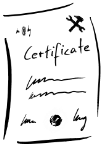 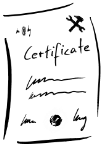 Qualifikationen sind an Anforderungen beider Lernorte orientiert
Qualifikationen machen deutlich: im dualen Berufsbildungssystem ist  Professionalisierung von Berufsbildungspersonal institutionalisiert
V. Zusammenfassung
Förderung durch Staat und Wirtschaft
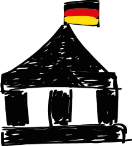 Wirtschaft 
setzt Fachkräfte alsAusbildungspersonal ein
unterstützt Qualifizierung von Fachkräften zu Ausbildungspersonal
ermöglicht Ausbildungspersonal Aufstieg im Unternehmen
erkennt Bedeutung derAusbildungstätigkeit an
sichert Qualität des Ausbildungs-personals (Kammern)
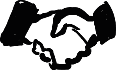 Staat
finanziert Lehrkräfte an Berufsschulen 
bietet Berufsbildungslehrkräften attraktive Rahmenbedingungen
bildet Lehrkräfte an Hochschulen aus 
regelt Qualifikationen von Aus-bildungspersonal gesetzlich
sichert Qualität der Lehrkräfte (Schulinspektion, etc.)
sichert durch Berufsschulpflicht Stellung der Berufsschule in der Gesellschaft
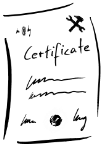 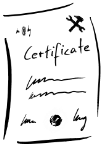 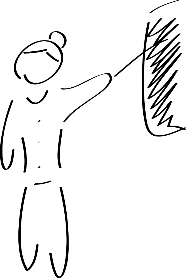 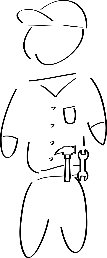 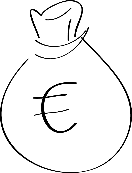 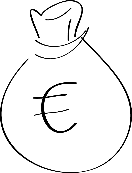 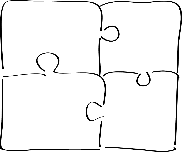 Für das duale Berufsbildungspersonal schaffen Wirtschaft und Staat Qualifikationen, Rahmen und Ressourcen
[Speaker Notes: Botschaft: Berufsbildungspersonal wird umfangreich gefördert – von Staat und Wirtschaft

Zusätzliche Infos: 

In beruflichen Schulen wurden im Rahmen der dualen Ausbildung 2400 € je Schülerin bzw. Schüler ausgegeben (öffentl. Ausgaben) - Destatis
Eine Auszubildende bzw. ein Auszubildender kostete den Betrieb demzufolge netto 3596 € jährlich (Destatis)
Attraktive Rahmenbedingungen: Jobsicherheit, Gehaltseinstufung öffentlicher Dienst

Info:
Gehaltsniveau BB-Lehrkräfte wie Gymnasium 
Ressourcen heißt auch, Forschung zum Thema Bbpersonal fördern (BIBB, Hochschulen)
„Rahmen“ heißt vor allem: gesetzliche Rahmenbedingungen, auch Qualifikationsrahmen, etc.

Staat fördert Personal durch:

verankert Rolle des Ausbilders im Gesetz
finanziert Lehrkräfte an Berufsschulen und Lehrkräfteausbildung an Hochschulen
erforscht Berufsbildungspersonal (BIBB)
eröffnet  Ausbildungspersonal Zukunftswege BA/MA (Durchlässigkeit)

Wirtschaft
Setzt Fachkräfte als Ausbilder ein
fördert Fortbildung der Fachkräfte zum Ausbilder (Finanzierung der Fortbildung)
Finanziert Kammerangebote im Bereich Ausbilderfortbildung mit
Ermöglicht Ausbilder Karriere im Unternehmen]
VI. Fazit - Erfolgsfaktor Berufsbildungspersonal
Berufsbildungspersonal
Profis mit viel Engagement
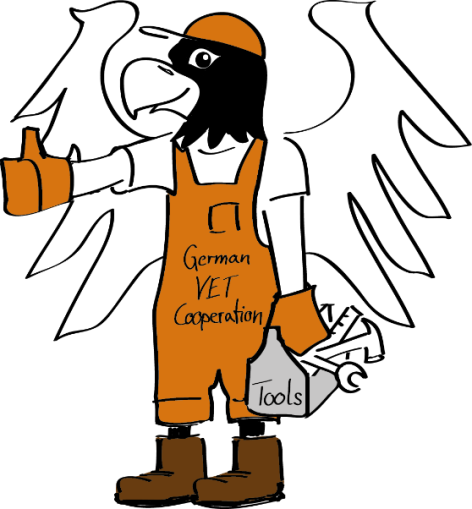 Zusammenarbeit von Staat, Wirtschaft und Gesellschaft
Bsp: Förderung von Personal durch Staat und Wirtschaft
Institutionalisierte 
Forschung und Beratung
Bsp: Forschung und Daten zu Ausbildungspersonal (Kammern und BIBB)
Arbeitsbasiertes Lernen
Bsp: Praxisorientierte Ausbildung des Personals
Anerkannte Standards
Bsp: Standards für Ausbildereignung (AEVO)
Gute Berufsbildung braucht kompetentes und engagiertes Personal
Berufsbildungspersonal ist ein Erfolgsfaktor der deutschen Berufsbildung
[Speaker Notes: Messages
Berufsbildungspersonal ist einer von 5 Erfolgsfaktoren der dualen Berufsausbildung
Berufsbildungspersonal ist eng verknüpft mit den anderen Erfolgsfaktoren]
VI. Weitere Informationen
Die Präsentation und weitere Präsentationen sowie Informationen zur deutschen Berufsbildung und internationalen Berufsbildungszusammenarbeit erhalten Sie auf unserer Webseite: 
www.govet.international
Quellen
BIBB Datenreport (link)
KMK (link)
BMBF Datenportal (link)
Destatis Statistik zu Berufsbildungspersonal (link)


Weitere Informationen im Internet
www.lehrer-werden.de
www.foraus.de
Kontakt bei weiteren Fragen: govet@govet.international
VII. Legende
Rot
Blau
Bildungswesen
Jugendliche
Schulleitung 
Lehrkräfte in der Berufsschule
Arbeitswelt
Auszubildende
Arbeitgeber
Ausbildungsleitung
Betriebliches Ausbildungspersonal
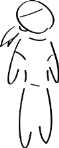 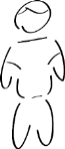 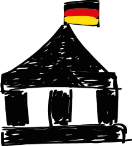 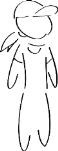 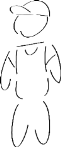 Politik (Bund und Länder)
Prüfungsausschuss
Abschlusszeugnis / Zertifikat
Sozialpartner (Gewerkschaften und  Arbeitgeberverbände)
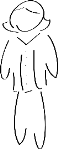 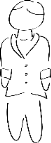 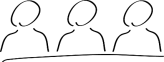 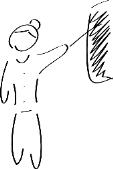 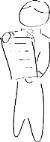 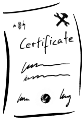 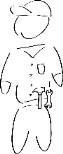 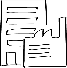 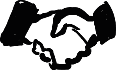 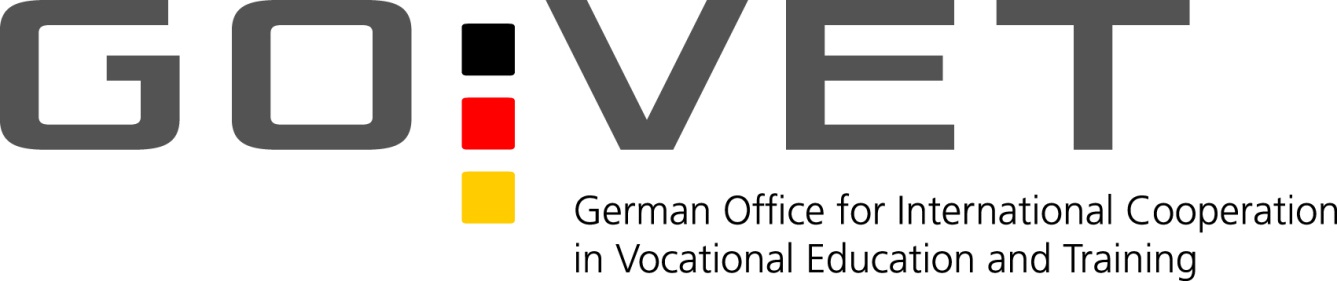 The one-stop shop for international 
Vocational Education and Training Cooperation
The one-stop shop for international 
Vocational Education and Training Cooperation
GOVET – Zentralstelle für internationale Berufsausbildungskooperation
Im Bundesinstitut für Berufsausbildung
Robert Schuman-Platz 3 
53175 Bonn
www.govet.international
govet@govet.international
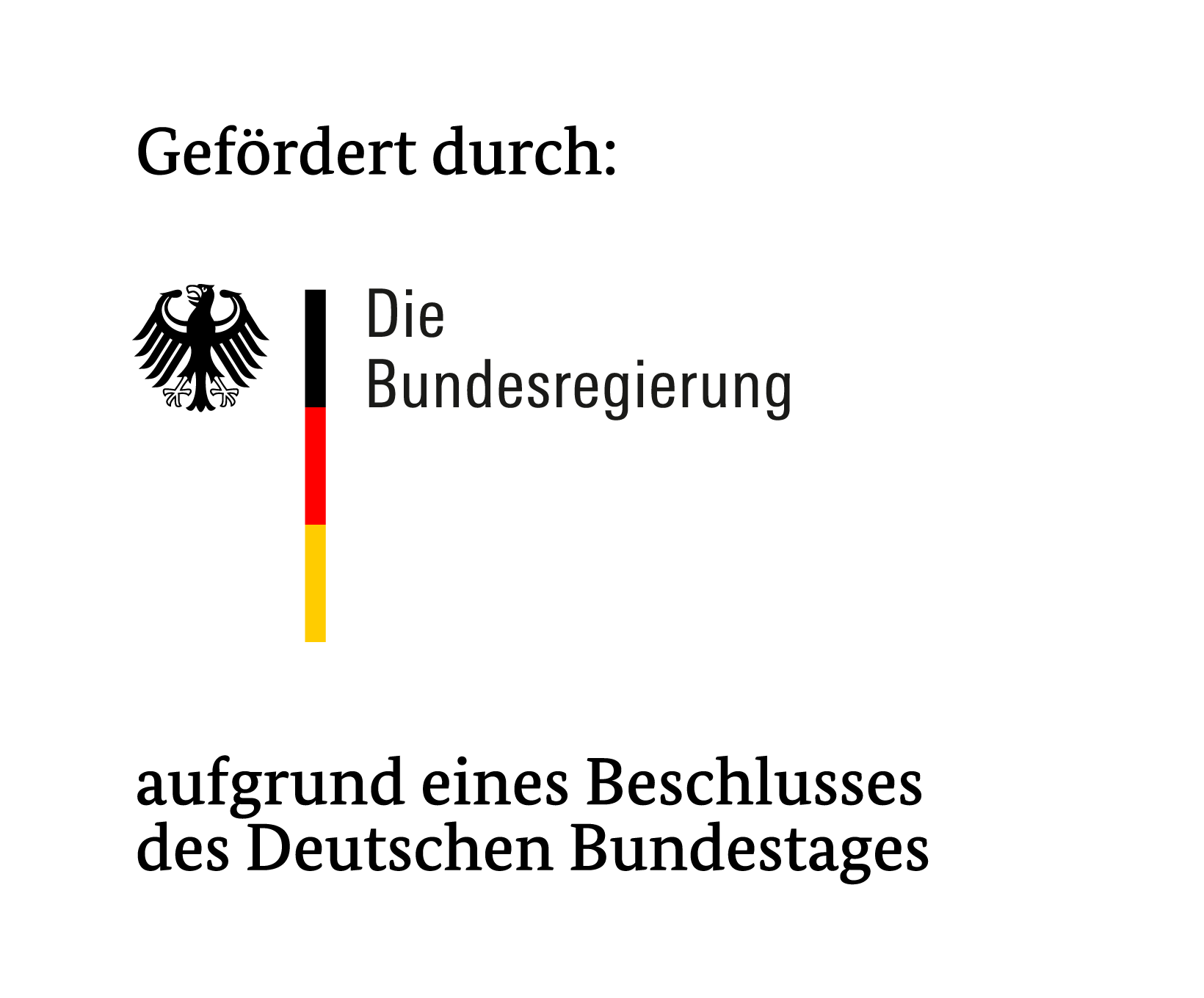 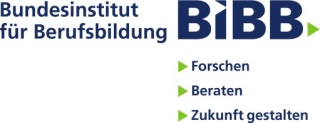